Learning Agreementhttps://ue.poznan.pl/pl/wspolpraca,c10/wspolpraca-z-zagranica,c74/ects,c138/learning-agreement-2021-2022,a102707.html
wypełniany przez studenta
podpis koordynatora ECTS uczelni macierzystej, przyjmującej + studenta
określa ścieżkę studiów realizowaną podczas wyjazdu
wyboru przedmiotów podczas wyjazdu dokonuje student w konsultacji z odpowiednim dla danego kierunku koordynatorem ECTS
30 ECTS/semestr (minimum 20)
przedmioty obowiązkowe (Uchwała nr 52 (2021/2022) Rady Programowej w Uniwersytecie Ekonomicznym w Poznaniu z dnia 13 maja 2022) - https://ue.poznan.pl/pl/wspolpraca,c10/wspolpraca-z-zagranica,c74/ects,c138/przedmioty-obowiazkowe-od-maja-2022,a105324.html 
zrealizowane za granicą LUB zdane po powrocie (+deklaracja zaliczenia przedmiotów określająca sposób zaliczenia + sylabus przedmiotu do BOS w przypadku realizacji za granicą)
lektorat podczas wyjazdu (nie można wybierać języka, w którym odbywają się pozostałe wykłady)
II język obcy w semestrze z egzaminem (konieczność zdania egzaminu lub zaliczenie za granicą)
w tabeli „Recognition at the sending institution” wpisujemy wszystkie przedmioty nieobowiązkowe na UEP z danego semestru (w tym seminarium) oraz te obowiązkowe, które zostaną zaliczone na podstawie przedmiotów zrealizowanych na uczelni zagranicznej
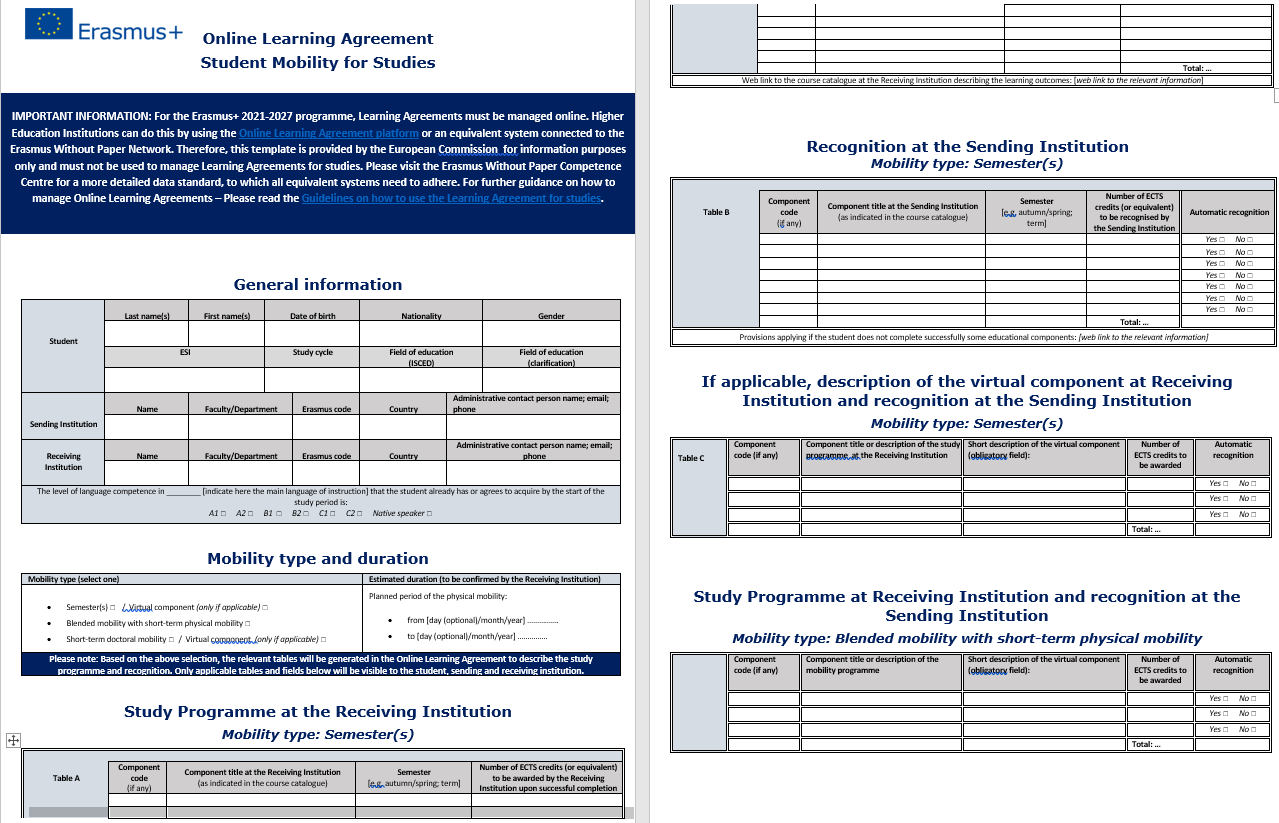